Northwest Dental Health Aide Program
Portland Area Dental Meeting-2023
Miranda Davis, Dental Health Aide Program Director
Pam Ready, Dental Health Aide Program Manager
Kari Ann Kuntzelman, Dental Health Aide Specialist
[Speaker Notes: 1]
Objectives
History of the Northwest Dental Health Aide Program: Following Alaska's lead
Organizational Infrastructure
Learn the settings Dental Health Aides are authorized to work in
Adapting to the Pacific Northwest
Program updates
[Speaker Notes: 2]
1950'S ORGINATED IN RESPONSE TO TB EPIDEMIC
1990'S ALASKA COMMUNITY HEALTH AIDE PROGRAM CERTIFICATION BOARD FORMALIZED
ALASKA
CHAP ORIGINS
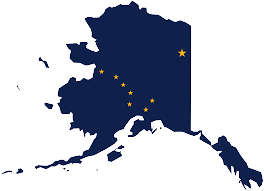 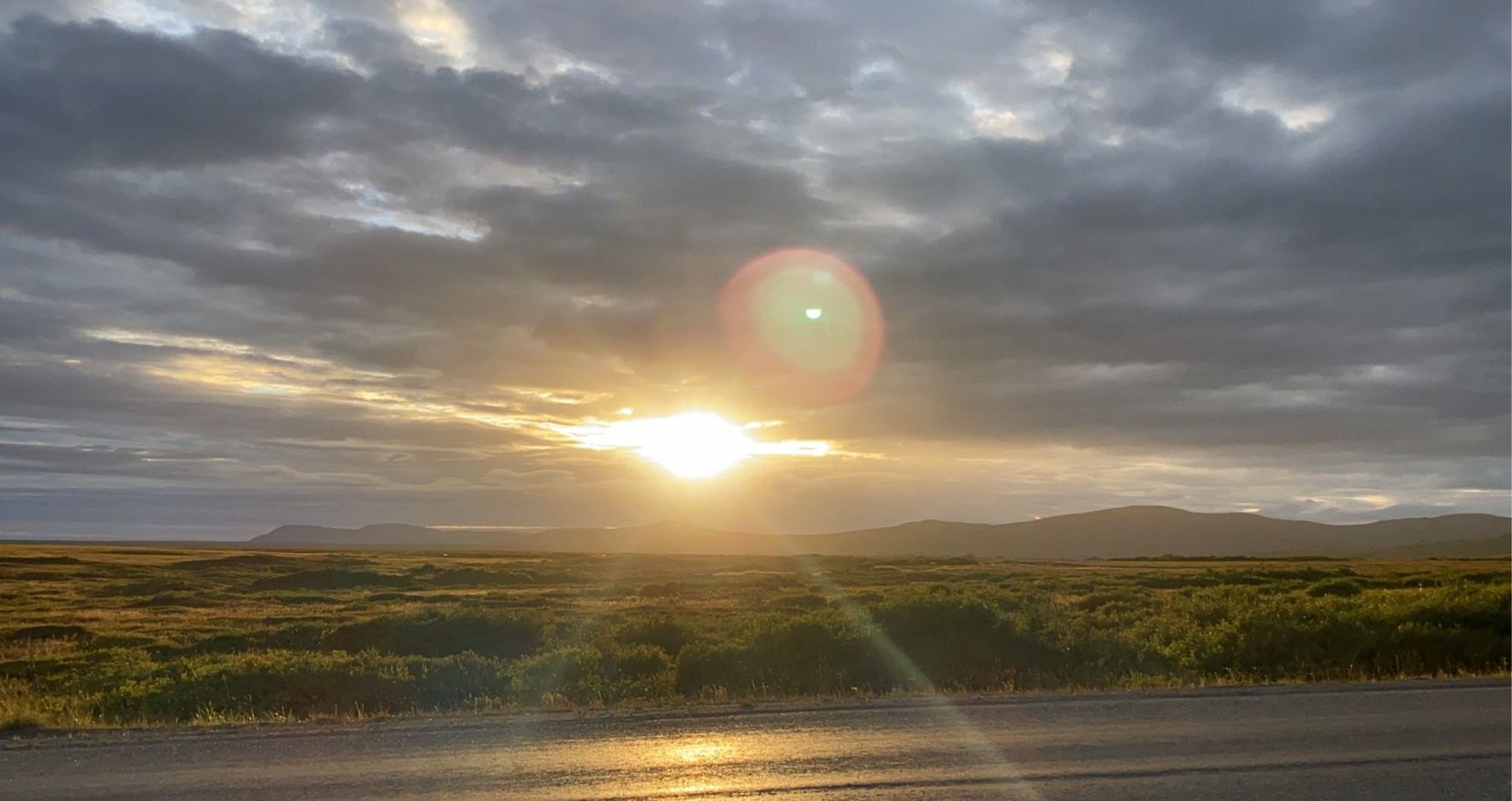 Nome, AK Aug 2022
1960'S INDIAN HEALTH SERVICE (IHS) ESTABLISHES THE COMMUNITY HEALTH AIDE PROGRAM (CHAP) IN ALASKA (THIS ONLY INCLUDED MID-LEVEL MEDICAL PROVIDERS WHO WERE COMMUNITY HEALTH AIDES).
https://akchap.org/
2000'S DENTAL HEALTH AIDE AND BEHAVIORAL HEALTH AIDE PROGRAMS CREATED AND CERTIFIED


2010 : IN REAUTHORIZATION OF IHCIA,  CONGRESS AUTHORIZES NATIONALIZATION OF CHAP
https://www.ihs.gov/chap/backgroun/
1970'S CONGRESS AMENDS THE INDIAN HEALTH CARE IMPROVEMENT ACT (IHCIA) TO AUTHORIZE THE Alaska CHAP (PL 94-437).
2020 IHS releases policy outlining nationalization of CHAP (Circular 20-06)
History of the NW DHAP
Began in 2015 as the Native Dental Therapy Initiative (NDTI)
Because Dental Health Aide Therapist (DHAT) is the only profession within CHAP that is noted in IHCIA as requiring authorization from the state
NDTI focused on assessment and developing infrastructure for the profession of dental therapy in Portland Area
Advisory Committees
Oregon Dental Pilot Project #100 (2016-2023)
Legislation in WA (2017, 2023), ID (2019), and OR (2021)
State Plan Amendments
Development of dental therapy education program
Began work to plan and implement other DHA types in 2021
Added title: Dental Health Aide Program, which oversees NDTI
[Speaker Notes: 2]
Dental Therapy Timeline in WA, OR, ID
2016
2017
First Dental Therapist hired by Swinomish Tribe
Oregon Dental Pilot Project #100 approved
Washington State passes Dental Therapy Legislation
2018
2019
Dental Therapy Education Program Feasibility Study and Advisory Committee
2021
Idaho passes Dental Therapy Legislation
Oregon passes Dental Therapy Legislation
2022
dəxʷx̌ayəbus DT Education Program receives CODA Accreditation, enrolls first class
Washington State passes state wide legislation
2023
Dental Health Aide Program  Infrastructure
1
2
3
4
5
Dental Health Aide Program Advisory Workgroup- 3.2023
Integrate your branding into your business.
Dental Accademic Review Committee-3.2022
Portland Area CHAP Certification Board- 2021
Resolution-all 43 tribes agree on CHAP-7.15.2020
Tribes- 43 Federally Recognized tribes in OR, WA and ID
Standards and Procedures
DHAs Increase Access and Efficiency
OHI, motivational interviewing
Polish, antimicrobials, fluoride
Dental Assisting
PDHA
Place Restorations
PDHA services
EFDHA
RDH procedures including local anesthesia
PDHA, EFDHA services
DHAH
DHAT
Exam, diagnose
Prep, restore and finish 
Non-surgical extractions
Kari Kuntzelman, DHAT, LDT, Oregon, 2020
Complex services (RCT, crowns, surgery)
Supervising Dental Health Aides
Dentist
Dental Health Aide Program
For more information please contact:
 pready@npaihb.org 
kkuntzelman@npaihb.org
mdavis@npaihb.org
https://www.tchpp.org/about-dhas
NW Tribes Guiding the Dental Health Aide Progam
DHA CHAP Analysis:
Outreach conducted with Area Tribes and clinics to explore familiarity with CHAP, offer information, and ensure that DHA Program development is meeting their needs
Dental clinics interested in DHA program to enhance exiting DAs skills and train new DAs 
DHA Program Advisory Workgroup
All tribes and staff welcome to participate
Guiding development of DHA Program
Next meeting: September 13, 12pm-1pm Pacific Time
[Speaker Notes: 2]
Outreach: Tribal Schools
Nixya’awii Community School - CTUIR Charter School
June 2022: Educational dental unit to capture interest in the core curriculum course
August - November 2023: Core Curriculum course
Chief Leschi Schools - Puyallup Tribe
Dental careers information
High School Career and Technical Ed
Elementary STEM Enrichment
 2022 and 2023
          ***Please contact the DHAP if you are interested in adding these programs to your community.
[Speaker Notes: 2]
MENTORSHIP
Elders recruitment
Communication 
Portland Area CHAP CertificationCertification assistance
Recruitment for AWG's/ARC's
[Speaker Notes: 2]
PROGRAM UPDATE
https://www.tchpp.org/-academic-review-committees
[Speaker Notes: 2]
dəxʷxayəbus (Place of Smiles) Dental Therapy Program
Skagit Valley College, 2019
2022: CODA Accreditation and enrolled first cohort
Currently recruiting for 3rd cohort beginning September 2024 
5 students accepted for the 2023 cohort 
NPAIHB continues to coordinate advisory committee
[Speaker Notes: 2]
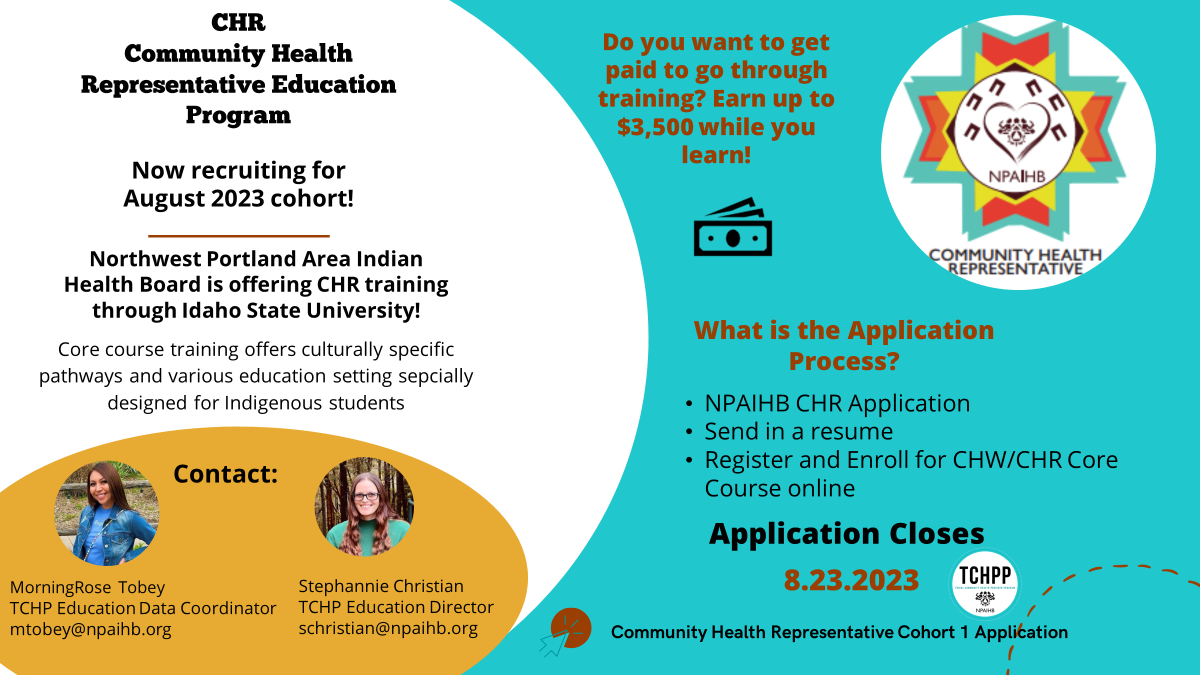 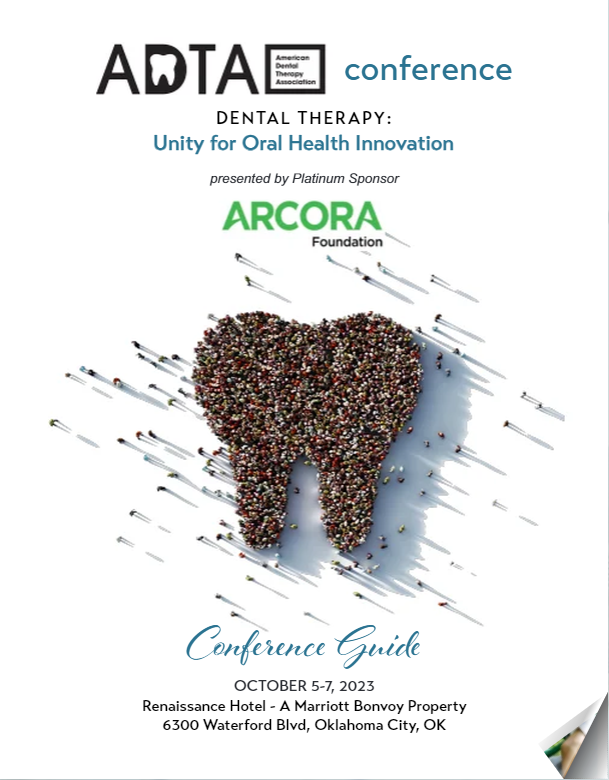 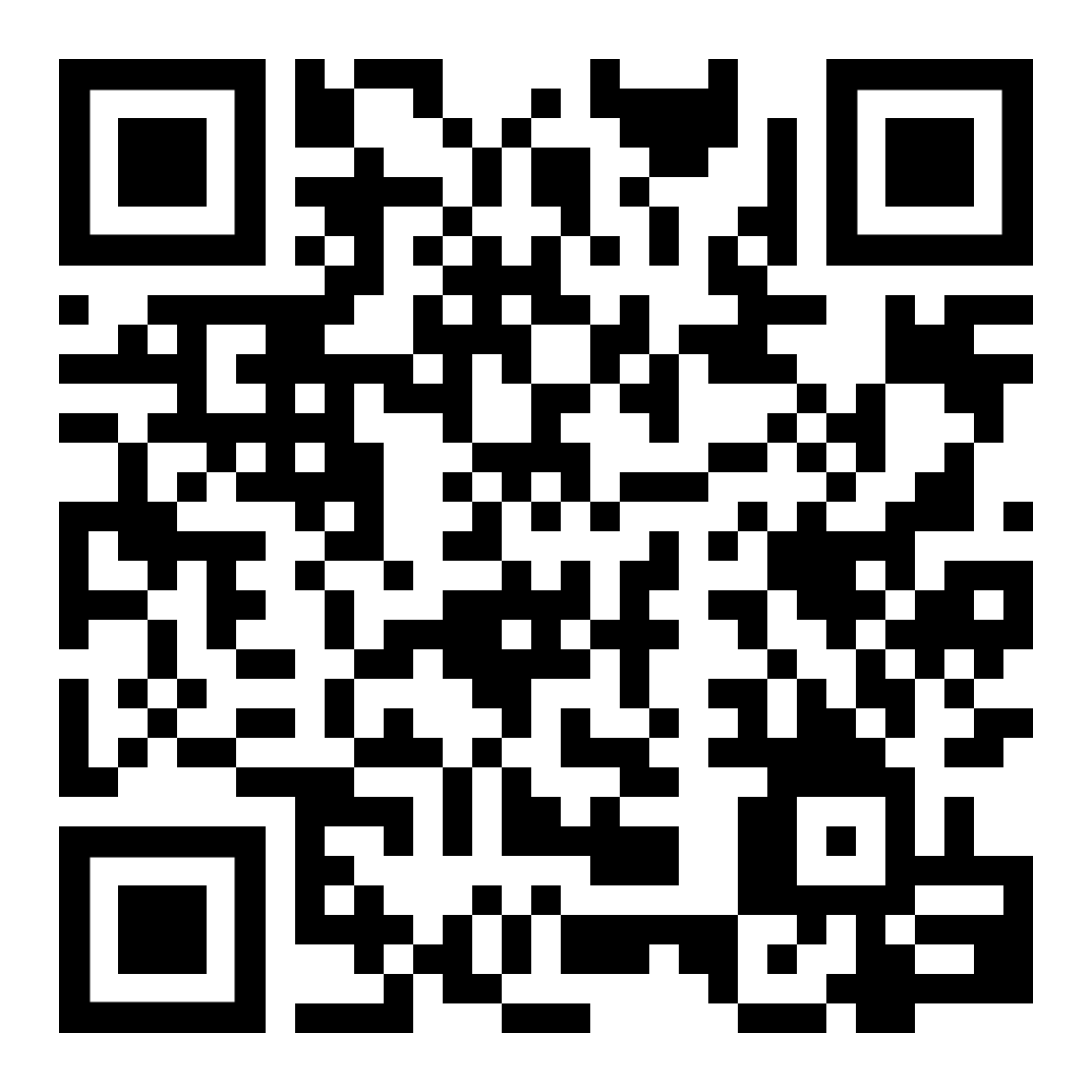 THANK YOU
www.tchpp.org
pready@npaihb.org
mdavis@npaihb.org
kkuntzelman@npaihb.org